LATITUDE / LONGITUDE
To determine our position we use imaginary
and    MERIDIAN lines
PARALLEL lines,
Meridians of
Longitude
Parallels of
Latitude
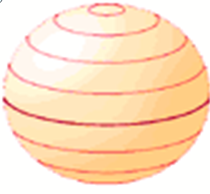 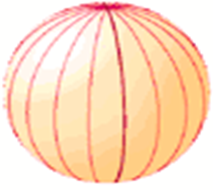 [Speaker Notes: Parallel lines are evenly spaced
Meridian lines meet at a point]
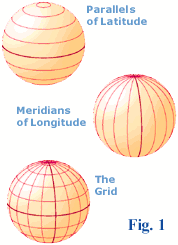 fig. 1
fig. 2
fig. 3
All these lines together provide the GRID  (fig 3) which enables us to describe any position
 in Latitude and in Longitude
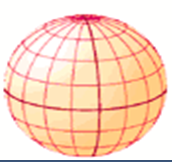 fig. 3
The equator (00 ° of latitude) divides the earth into the North and South Hemispheres
North
pole
90°N
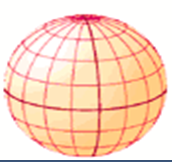 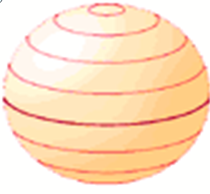 Northern hemisphere
Southern hemisphere
South
pole
90°S
The North Pole has a latitude of 90°N
The South Pole has a latitude of 90°S
The prime meridian or Greenwich meridian (000° of longitude)
Joins the International date line on the other side of the earth (our side) to separate the 
Western and Eastern hemispheres
prime meridian
Eastern hemisphere
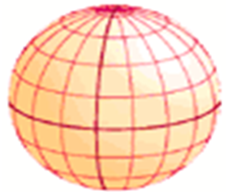 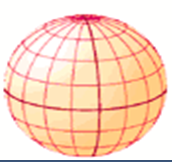 180°
date line
Western hemisphere
Meridians (longitude) start at 000° and run east and west to 180°
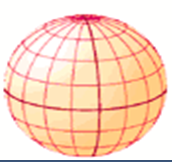 100°W
140°E
120°W
120°E
160°E
160°W
Eastern hemisphere
Western hemisphere
100°E
140°W
180°
date line
In the Pacific we see longitude 100°E-180° and 180°-100°W
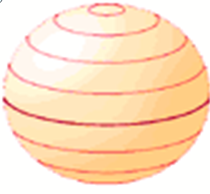 Latitude lines
run parallel
with each other 
(equal distance apart) and never meet.
This is
Important
information
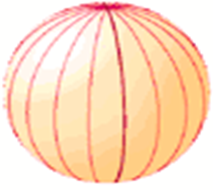 Longitude lines
get closer and closer
until they
meet at the poles
SUMMARY
Parallels of latitude 
circle the globe parallel to the equator 
range from 00°-90°N and 00°-90°S

Meridians of longitude 
half-circles meet at north and south poles
range east from 000°-180°; and 
range west from 000°-180°
SUMMARY contd
Date Line: starts at end of prime meridian at North Pole, ends at the other end of prime meridian at South Pole
	The hour and date change at the date line
Latitude: defined by the number of degrees there are North or South of the equator, varies from 00° to 90°
Longitude: defined by the number of degrees east or west of prime meridian, varies from 000° to 180°
Position: is always recorded by writing the latitude first and the longitude second
NORTH
04
04
03
03
02
02
01
01
00
00
EQUATOR
01
01
N
W
E
02
02
S
03
03
04
04
05
05
SOUTH
INTERNATIONAL DATE LINE
180
04
04
03
03
02
02
01
01
00
00
EQUATOR
01
01
N
W
E
02
02
S
03
03
04
04
05
05
180
179E
178E
175E
176E
177E
180
04
04
03
03
02
02
01
01
00
00
01
01
N
W
E
02
02
S
03
03
04
04
05
05
175E
179E
180
176E
177E
178E
178W
177W
176W
180
179W
04
04
03
03
02
02
01
01
00
00
01
01
N
W
E
02
02
S
03
03
04
04
05
05
177W
176W
180
179W
178W
179E
178E
178W
177W
176W
175E
176E
177E
180
179W
04
04
03
03
02
02
01
1
00
00
01
01
N
W
E
02
02
S
03
03
04
04
05
05
175E
179E
177W
176W
180
176E
177E
178E
179W
178W
179E
178E
178W
177W
176W
175E
176E
177E
180
179W
04
04
.
03
03
02°00’N 178° 00’E
02
02
01
01
00
00
01
01
N
W
E
02
02
S
03
03
04
04
05
05
175E
179E
177W
176W
180
176E
177E
178E
179W
178W
179E
178E
178W
177W
176W
175E
176E
177E
180
179W
04
04
03
03
02
02
.
01
01
00
00
00°00’ 179° 00’E
01
01
N
W
E
02
02
S
03
03
04
04
05
05
175E
179E
177W
176W
180
176E
177E
178E
179W
178W
179
178
178
177
176
175
176
177
180
179
04
04
03
03
02
02
01
01
00
00
01
01
N
.
W
E
02
02
03° 00’S 179°00’W
S
03
03
04
04
05
05
175
179
177
176
180
176
177
178
179
178
179E
178E
178W
177W
176W
175E
176E
177E
180
179W
04
04
.
03°00’N 177° 00’W
03
03
02
02
01
01
00° 00’ 180° 00’
00
00
•
01
01
N
W
E
02
02
02° 30’S 176° 30’E
S
03
03
04
04
05
05
175E
179E
177W
176W
180
176E
177E
178E
179W
178W
Nautical mile: One nm is one minute (') of latitude on a chart or one minute of longitude only at the equator 
1° Latitude = 60 nm 
1 kt = 1 nautical mile per hour
179E
178E
178W
177W
176W
175E
176E
177E
180
179W
04
04
03
03
60 x 3 = 180 nm
1 degree of latitude = 60 nautical miles
02
02
01
01
00
00
01
01
N
02
W
E
02
S
03
03
B
A
04
04
Course
090°
05
05
175E
179E
177W
176W
180
176E
177E
178E
179W
178W
179E
178E
178W
177W
176W
175E
176E
177E
180
179W
04
04
03
03
.
02
02
Hook Is
01
01
Distance from
Observer Is. 
to
Hook Is.

60 nM x 6

360 nM
00
00
01
01
N
W
E
02
02
.
S
03
03
04
04
Observer Is
05
05
175E
179E
177W
176W
180
176E
177E
178E
179W
178W
179E
178E
178W
177W
176W
175E
176E
177E
180
179W
04
04
COURSE

Observer  Is.
to
Hook Is

270 + 45
315°
03
03
.
02
02
Hook Is
01
1
00
00
01
01
N
W
E
02
02
.
S
03
03
04
04
Observer Is
05
05
175E
179E
177W
176W
180
176E
177E
178E
179W
178W
179E
178E
178W
177W
176W
175E
176E
177E
180
179W
4
4
3
3
Distance =
Time x Speed

          D = T x S
          T = D / S
          S = D / T
.
2
2
Hook Is
1
1
0
0
1
1
N
W
E
2
2
.
S
3
3
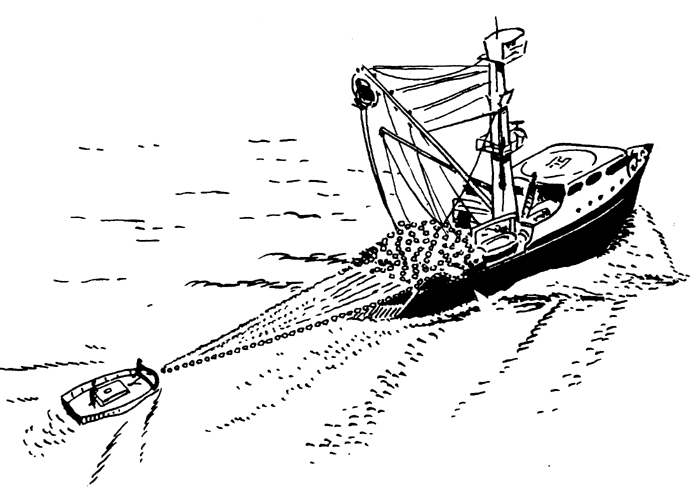 4
4
Observer
5
5
175E
179E
177W
176W
180
176E
177E
178E
179W
178W
Distance = Speed x Time

            D = S x T
            S = D ÷ T
	T = D ÷ S
Distance
Time
Speed
To measure distance at sea always use NAUTICAL  MILES (nm)

 This is determined as follows:

1° latitude = 60 minutes (60’)
1’ minute = 1 nautical mile (1 nm)
1° of latitude = 60 nm

Speed: is measured in nm per hour (nm/hr),  which is more often called knots (kts). 
… a vessel that is travelling at 7 nm/hr
	   is usually said to be doing 7 kts
179E
178E
178W
177W
176W
175E
176E
177E
180
179W
04
Vessel speed
10 knots
Distance
from  Observer Is.,
to Hook Is,
360 nM

How long will it
take  to travel
From Observer Is.,
to Hook Is. ?
03
.
02
Hook Is
01
00
N
01
W
E
02
S
.
03
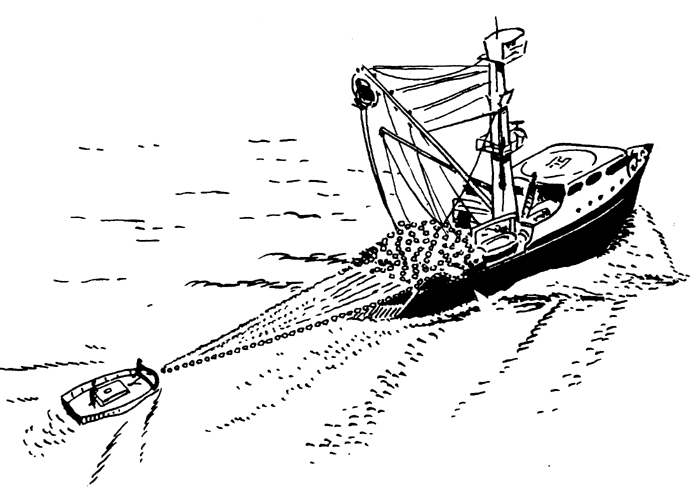 04
Observer
05
175E
179E
177W
176W
180
176E
177E
178E
179W
178W
179E
178E
178W
177W
176W
175E
176E
177E
180
179W
04
Vessel speed
10 knots
Distance
from  Observer Is.,
to Hook Is,
360 nM

How long will it
take  to travel
From Observer Is.,
to Hook Is. ?
03
T = D ÷ S

T = 36 hours
.
02
Hook Is
01
00
N
01
W
E
02
S
.
03
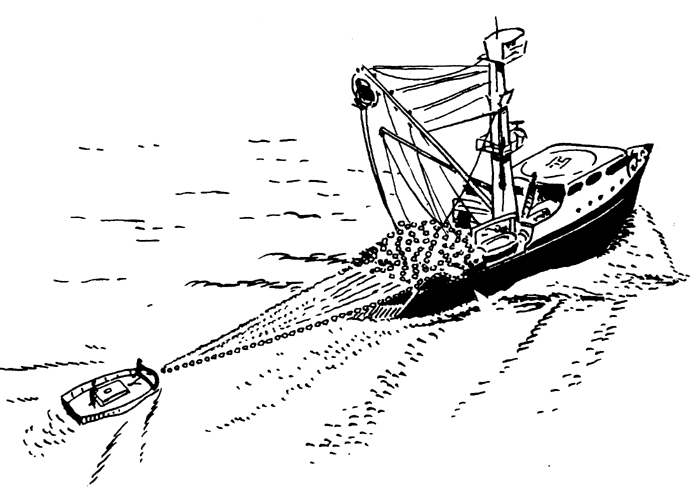 04
Observer
05
175E
179E
177W
176W
180
176E
177E
178E
179W
178W
179E
178E
178W
177W
176W
175E
176E
177E
180
179W
D = T X S

T = D/S

T = 360 NM
4
4
VESSEL SPEED
10 KNOTS/HOUR
DISTANCE FROM
OBSERVER IS TO
HOOK IS
360 NM
HOW LONG WILL 
TAKE TO TRAVEL
FROM OBSERVER
TO HOOK IS?
3
3
.
2
2
HOOK IS
1
1
0
0
10 KNOTS/HR
1
1
N
= 36 HOURS
W
E
2
2
.
S
3
3
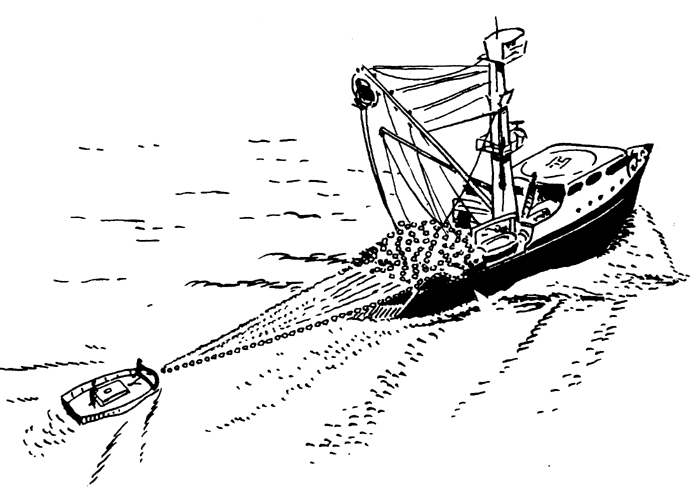 4
4
OBSERVER
 IS
5
5
175E
179E
177W
176W
180
176E
177E
178E
179W
178W